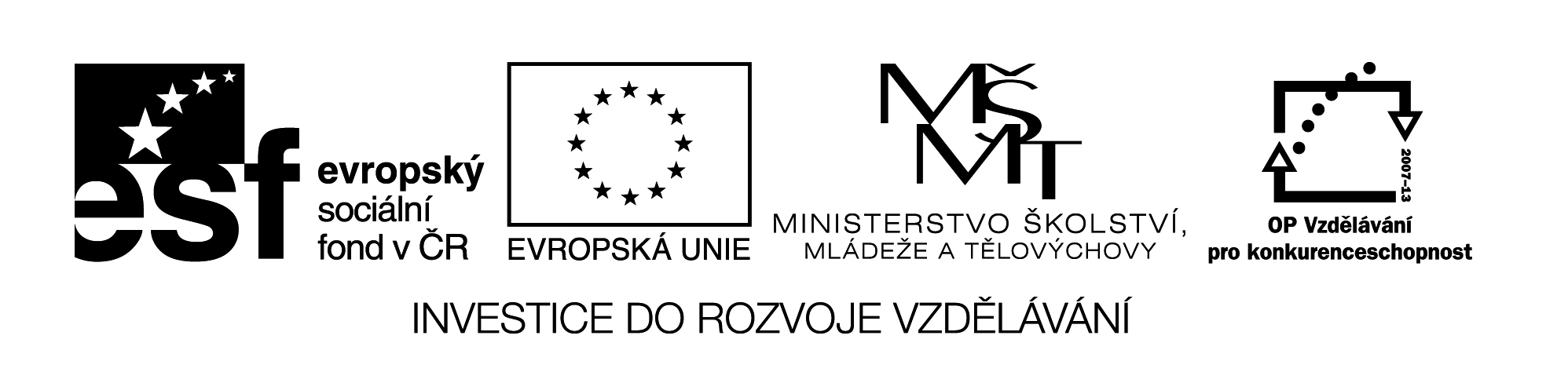 Gerundio II.
Digitální učební materiál byl vytvořen v rámci projektu 
Inovace a zkvalitnění výuky na Slovanském gymnáziu
CZ.1.07/1.5.00/34.1088
Complementos
Ejercicio
Oraciones subordinadas
Cláusula absoluta
Curiosidades
Možnosti překladu
Gerundio
Complemento del sujeto
Viendo el tiempo que hacía, decidimos
quedarnos en casa.
Complemento de CD de verbo de percepción
Los oí discutiendo de dinero.
El cuadro representaba a Venus saliendo 
de una concha.
C. de verbo de representación
En titulares frases independientes
Los famosos tomando sol en Marbella.
Oraciones subordinadas
Temporal
Gerundium nahrazuje vedlejší věty příslovečné tak, že
doplňuje jméno v hlavní větě, které mu slouží jako
podmět:
Dándome cuenta de lo que he checho, 
me he asustado.
Modal
Salió corriendo como un rayo.
Causal
Sabiendo ya el final salió antes de acabar la peli.
Condicional
Recordándose de lo bueno, pronto volverán
a vivir juntos.
Concesiva
Aún conociendo las desventajas, lo aceptó.
Gerundio – cláusula absoluta
El gerundio tiene su propio sujeto.
Estando toda la familia reunida, el notario leyó el testamento.
Frases hechas:
cambiando de tema
pensándolo mejor
resumiéndolo
hablando de otra cosa
Sujeto del gerundio, si es distinto, va detrás
Entrando ellos, todo cambió.
Entrando me fijé en algo…
yo       yo
diferencias
inglés
espaňol
Studying Spanish is very easy.
Estudiando espaňol es muy fácil.
Estudiar espaňol es muy fácil.
La gente estudiando espaňol es  inteligente.
People studying Spanish
are inteligent.
La gente que estudia espaňol es 
 inteligente.
Corrigiendo la redacción  la sacó en limpio.
přepsal ji načisto.
plnovýznamové sloveso
Opravil a
podstatné jméno
Po opravě …
přechodník minulý
Opraviv práci
přísudek jmenný (být nějaký)
Práce byla opravená
přídavné jméno
Opravenou práci
a další?
Když měl práci opravenou
Todos los días discuten.
Pasan los días                                  .
discutiendo
Como sabe que su hermana anda mal de dinero le ha ofrecido dinero.
Sabiendo
que su hermana anda …
Si todos están de acuerdo, yo lo haré .
Estando
todos deacuerdo, yo lo haré.
Aunque lo veo con mis propios ojos, no puedo creérmelo.
Aún                                 con mis propios ejes, no puedo creérlmelo.
viéndolo
Dándote
prisa llegas a tiempo.
Si te das prisa llegas a tiempo.
Siempre hace la tarea mientras escucha música.
Siempre hace la tarea                                 música.
escuchando
Zdroje:
FIALOVÁ, I., V. JUŘINOVÁ, a J. ŠKUTOVÁ.  Španělská slovesa. 1.vyd. Brno : Computer Press, 2006. ISBN 80-251-1000-1.